CSc 110, Spring 2017
Lecture 25: Lists of Lists
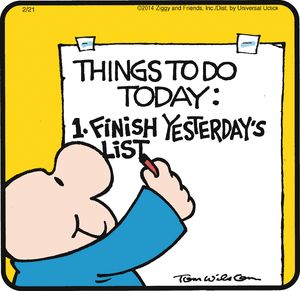 1
Lists of lists
List definition
    [value, value, … value]

The value can be of type list:  
    list = [[1, 2, 3], [4, 5, 6, 7]]

How can you access 2?

list[0][1]

How can you find the length of the second inner list ([4, 5, 6])?

len(list[1])
2
List of tuples vs. List of lists
List of tuples:
  >>> all_months =[('january', 31),('february', 28), ('march',31),
                 ('april', 30), ('may', 31),('june', 30),
                ('july', 31), ('august', 31), ('september', 30),
              ('october', 31), ('november', 30), ('december',31)]
List of lists:
 >>> all_months =[['january', 31],['february', 28], ['march',31],
                 ['april', 30], ['may', 31],['june', 30],
                ['july', 31], ['august', 31], ['september', 30],
              ['october', 31], ['november', 30], ['december',31]]
3
List of lists
List of lists:
  >>> all_months =[['january', 31],['february', 28], ['march',31],
                 ['april', 30], ['may', 31],['june', 30],
                ['july', 31], ['august', 31], ['september', 30],
              ['october', 31], ['november', 30], ['december',31]]

Print the number of days in each month of all_months:     
     
>>> for j in range(0,len(all_months)):
		print(all_months[j][1])
4
Creating lists of lists
list = [[0] * 4] * 5 will NOT create a list of 5 different lists
This will create a list of lists that all reference the SAME 4 element list. 

>>> list = [[0] * 4] * 5
>>> list
[[0, 0, 0, 0], [0, 0, 0, 0], [0, 0, 0, 0], [0, 0, 0, 0], [0, 0, 0, 0]]
>>> list[0][1] = 88
>>> list
[[0, 88, 0, 0], [0, 88, 0, 0], [0, 88, 0, 0], [0, 88, 0, 0], [0, 88, 0, 0]]
>>>
5
Creating lists of lists
Instead, write this:
    list = [[0] * 4, [0] * 4, [0] * 4, [0] * 4, [0] * 4 ]

Or this:
	list = []
	for i in range(0, 5):
		list.append([0] * 4)
6
Lists of lists
A 2-dimentional list is rectangular if each row has the same length:
   rlist = [[2,4], [20,40], [100, 400], [2000, 4000]]

Refer to a rectangular list's size using the number of rows and columns.

The list above is a 4 x 2 rectangular list
7
Rectangular lists
Example of a 4 x 3 list :
   >>> rlist = [[0] * 3, [0] * 3, [0] * 3, [0] * 3]
   >>>
   >>> rlist
   [[0, 0, 0], [0, 0, 0], [0, 0, 0], [0, 0, 0]]

Conceptually, we think of this as a matrix or grid:
8
Rectangular lists
Assign the second column of each row to 7 :
   >>> rlist
   [[0, 0, 0], [0, 0, 0], [0, 0, 0], [0, 0, 0]]
   >>> ??

The grid now looks like this:
9
Rectangular lists
Write a function mtable(n) that takes an integer as a parameter and returns a rectangular list that is a multiplication table of size nxn.
 
The call mtable(3)would produce the grid on the right.

Express each value in terms of row and column index:
	 
   def mtable(n):
	t = []
	for r in range(0,n):
		row = [0] * n
		for c in range(0,n):
			row[c] = (r + 1) * (c + 1)
		t.append(row)
	return t
10
Greatest column sum
Write a function greatest_column_sum(m)that takes a rectangular list, finds the column with the greatest sum, and returns a list with the column number and the sum
Example:
 n = [[10, 3, 7], [4, 12, 18], [6, 13, 5], [15, 2, 8]]
 greatest_column_sum(n)

Returns
 [2, 38]
11
Greatest column sum
Data grid:
  



What drives the outer loop, row or column?
12
Greatest column sum
# Finds the column with the greatest sum in a 2-d list.
# Returns a list of the corresponding column number and the sum.
def greatest_column_sum(m):

    gr_sum = 0
    gr_col = 0

    for col in range(0, len(m[0])):
        sum = 0
        for row in range(0, len(m)):
            sum += m[row][col]
        if (sum > gr_sum):
            gr_sum = sum
            gr_col = col
    return [gr_col, gr_sum]
13
Mountain peak
Write a program that reads elevation data from a file, draws it on a DrawingPanel and finds the path from the highest elevation to the edge of the region.
Data:
34 76 87 9 34 8  22 33 33 33 45 65 43 22
5  7  88 0 56 76 76 77 4  45 55 55 4  5
…
14
Mountain peak
Consider the data:
34 76 87 9 34 8  22 33 33 33 45 65 43 22
5  7  88 0 56 76 76 77 4  45 55 55 4  5
…
Each line is a row of elevations  we will create a list of lists of elevations
First steps:
   1)  create a mapping of the data representation to DrawingPanel components
   2)  read in the data
   3)  draw an image of the elevation data using DrawingPanel components
15
Mountain peak
1) Create a mapping of the data representation to the DrawingPanel object:

 [ [34, 76, 87, 9, 34, 8, 22, 33, 33, 33, 45, 65, 43, 22]
   [5,   7, 88, 0, 56, 76, 76, 77, 4, 45, 55, 55,  4,  5]
   …
 ]
Each elevation will be represented as a pixel-wide rectangle in the DrawingPanel object
The rectangle will be filled in by a color computed from the elevation.
   p.canvas.create_rectangle(x, y, x	 + 1, y + 1, 
                           outline = map elevation to a color)
16
Mapping to indices to arguments
data = 
 [ [34, 76, 87, 9, 34, 8, 22, 33, 33, 33, 45, 65, 43, 22]
   [5,   7, 88, 0, 56, 76, 76, 77, 4, 45, 55, 55,  4,  5]...
 ]



For the first row:
 p.canvas.create_rectangle(0, 0, 1, 1, outline = color of 34)
 p.canvas.create_rectangle(1, 0, 2, 1, outline = color of 76)
 p.canvas.create_rectangle(2, 0, 3, 1, outline = color of 87)
 p.canvas.create_rectangle(3, 0, 4, 1, outline = color of 9)
....
17
Mapping to indices to arguments
data = 
 [ [34, 76, 87, 9, 34, 8, 22, 33, 33, 33, 45, 65, 43, 22]
   [5,   7, 88, 0, 56, 76, 76, 77, 4, 45, 55, 55,  4,  5]...
 ]

for row in range(0, len(data)):
    for col in range(0, len(data[row])):
        color = get_color(data[row][col])
        p.canvas.create_rectangle(col, row, col + 1, row + 1, outline = color)
   
 
 p.canvas.create_rectangle(0, 0, 1, 1, outline = color of 34-- data[0][0])
 p.canvas.create_rectangle(1, 0, 2, 1, outline = color of 76-- data[0][1])
 p.canvas.create_rectangle(2, 0, 3, 1, outline = color of 87-- data[0][2])
 p.canvas.create_rectangle(3, 0, 4, 1, outline = color of  9-- data[0][3])
...
18
2) Read in the data
from drawingpanel import *
from random import *

def main():
    file = open("mountaindata.dat")
    lines = file.readlines()

    data = []
    for line in lines:
        data.append(line.split())
    p = DrawingPanel(len(data[0]), len(data))
    draw_image(p, data)
19
3) Draw the elevation image
# draws the passed in data on the passed in drawing panel.
# The data is a list of lists of numbers representing 
# elevation data. 
def draw_image(p, data):
   for row in range(0, len(data)):
      # data[row] -> [3, 5, 76, 3]
      for col in range(0, len(data[row])):
         color = get_color(int(data[row][col]))
         p.canvas.create_rectangle(col, row, col + 1,
                                    row + 1, outline=color)
20
List of lists mystery
def mystery(data, pos, n):
    result = []
    for i in range(0, n): 
        for j in range(0, n): 
            result.append(data[i + pos][j + pos])
    return result
Suppose that a variable called grid has been declared as follows:
       grid = [[8, 2, 7, 8, 2, 1], [1, 5, 1, 7, 4, 7],
               [5, 9, 6, 7, 3, 2], [7, 8, 7, 7, 7, 9],
               [4, 2, 6, 9, 2, 3], [2, 2, 8, 1, 1, 3]]
   which means it will store the following 6-by-6 grid of values:
        8       2       7       8       2       1       
        1       5       1       7       4       7       
        5       9       6       7       3       2       
        7       8       7       7       7       9       
        4       2       6       9       2       3       
        2       2       8       1       1       3       
   For each call at right, indicate what value is returned.  If the function call results in an error, write error instead.
Function Call            Contents of List Returned

mystery(grid, 2, 2)   ___________________________

mystery(grid, 0, 2)   ___________________________

mystery(grid, 3, 3)   ___________________________
21